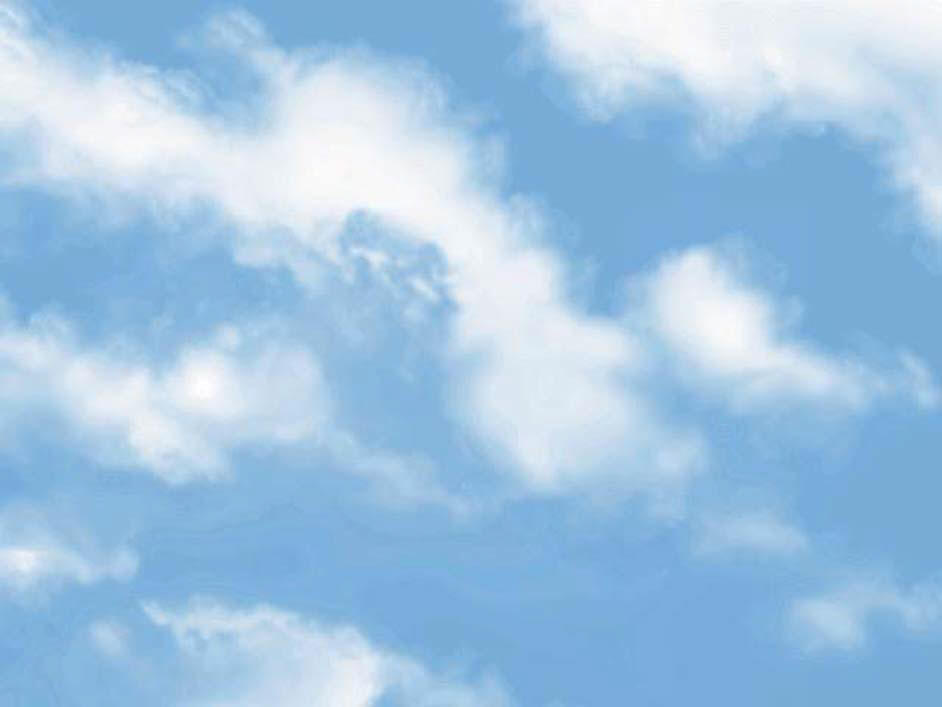 The Environment
Managing the Environment
Transnational Issue
Multifaceted
Air, land, sea
Flora, fauna
Economic, cultural factors
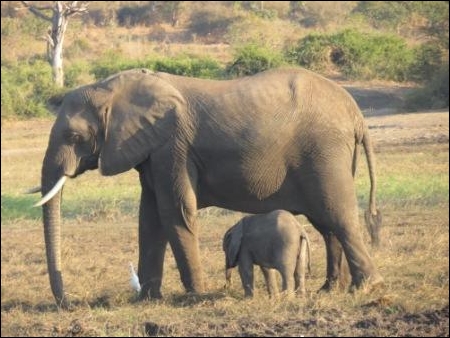 Collective Good
Shared resources
Free riders tragedy of the commons
Transnational issue
 Space junk
 Tuna
Sustainable development
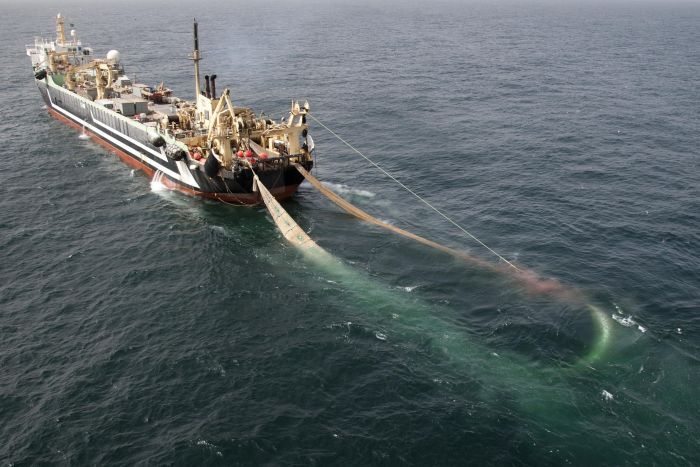 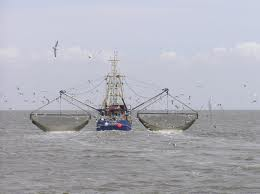 How many paper towels do you use to dry your hands?
The Beginning
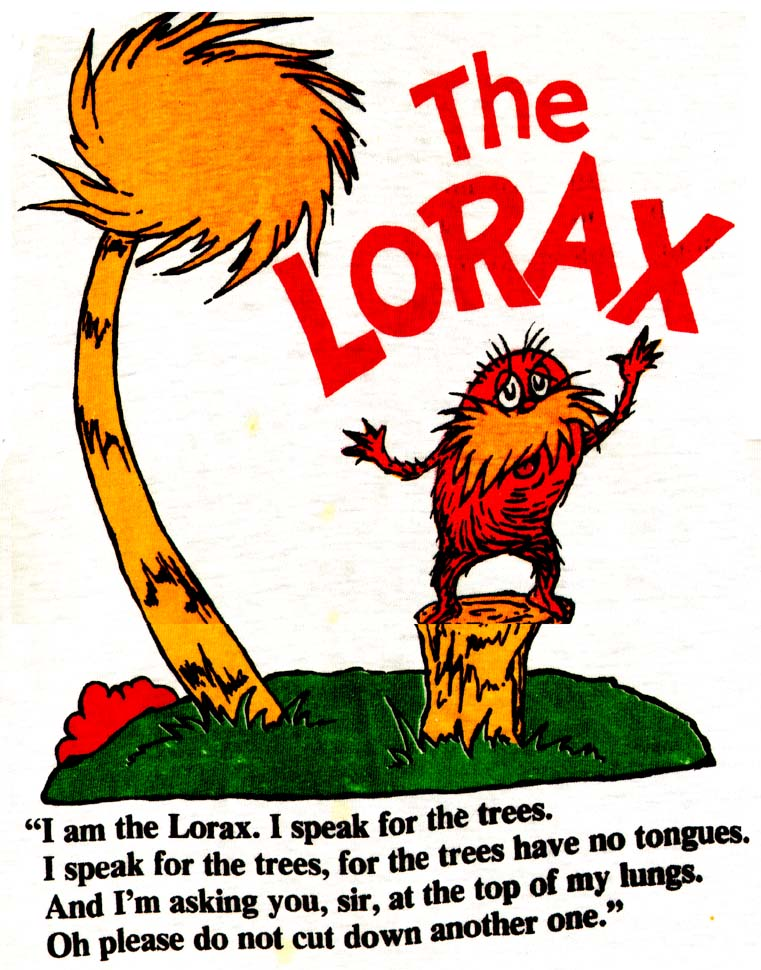 When did peoplestart to care?
Materialism v. post-materialism 
2021 Global Climate Strikes link
¤
Brief History: NGOs
World Wildlife Fund (WWF) (1960)
Earth Day (1970)
 Greenpeace (1971)
 EarthWatch Institute (1971)
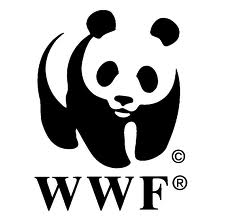 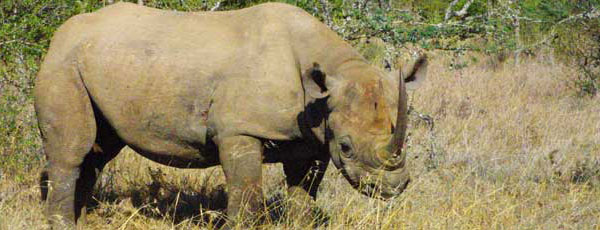 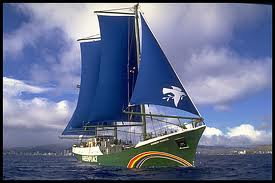 Which is less harsh on the environment?
a) Paper bags
b) Plastic bags
Plastic Bags- 80% people choose
Circle globe 63 times
1-3% recycled
Paper Bags- 20 % people choose
14 M trees/yr
10-15% recycled
Best options: Reusable or no bag
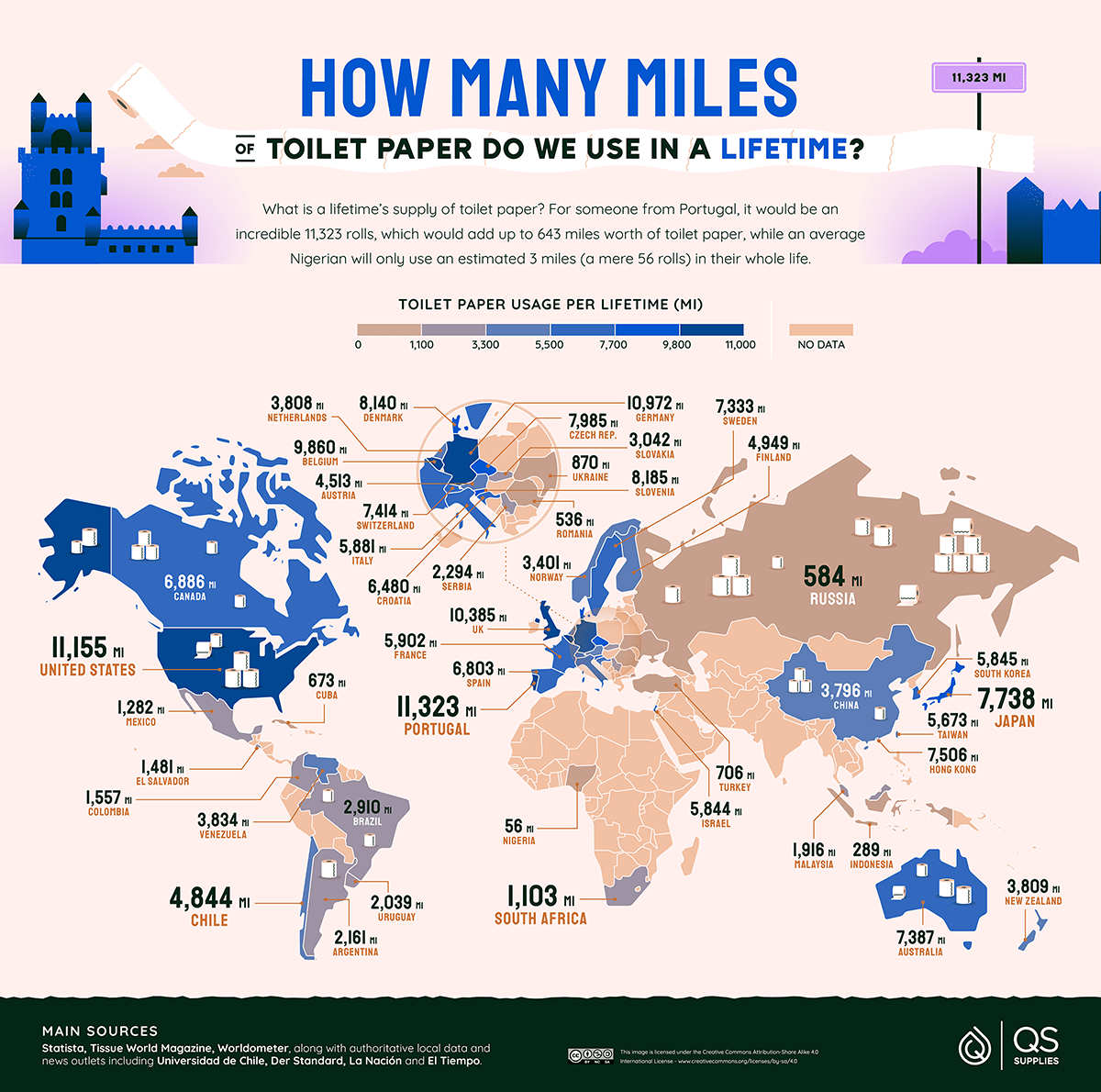 https://files.qssupplies.co.uk/world-toilet-paper-visualised/07_Loo-dicrous-Loo-Roll_World-Map_miles.png
Brief History: MNCs
Economic incentive
Trade-up programs 
Planned obsolescence
Consumer demands
Green practices
Ethically-sourcedproducts (fair trade)
Going green v. ‘greenwashing’
¤
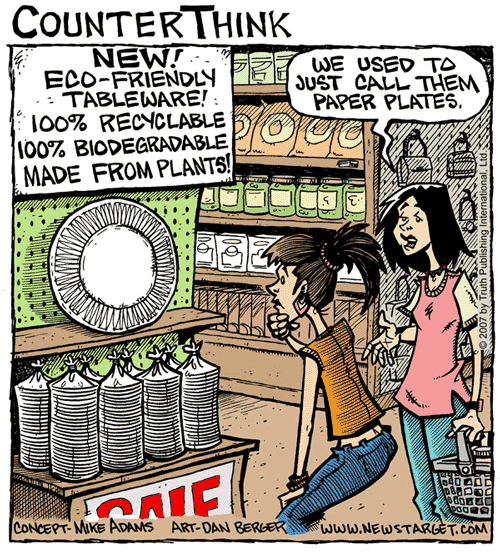 http://planetthrive.com/2007/11/greenwashing/
Fast Fashion
Now, ultra-fast fashion
Wear clothes 40% < time
24 lb/yr per person =85% of textiles/yr to landfills = 262,500 elephants
1 cotton shirt= what one person drinks in 2.5 years
Cost-per-wear
EU pushing for sustainability requirements
Durable, reusable, ban destroying unsold textiles, labeling
Solutions?
‘Slow fashion’- Cut back 75% & recycle clothing (v. landfill)
Rentals, exchanges, secondhand
Circular economy
Ethically source materials and labor
¤
Value v. Cost
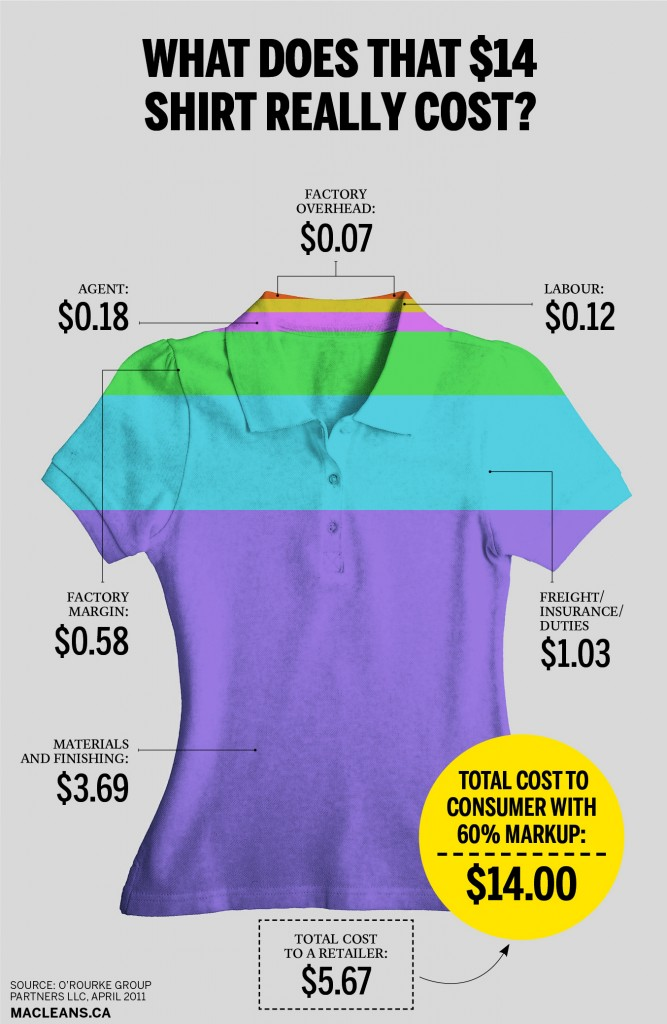 Price
Profit
Value 
Exploitation
Workers
Planet
MNCs
¤
https://www.macleans.ca/economy/business/what-does-that-14-shirt-really-cost/
Brief History: IGOs
UN Environment Programme (UNEP)
Stockholm Conference (1972)
Rio + 20 (2012)
 Sustainable development goals


UN Conventions
Kyoto Protocol (1997)
Minamata (2013) 
Paris Agreement (2016) 
¤
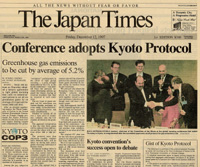 Achieving Security
Human Development Index social & econ. dev.
Institutions
Infrastructure
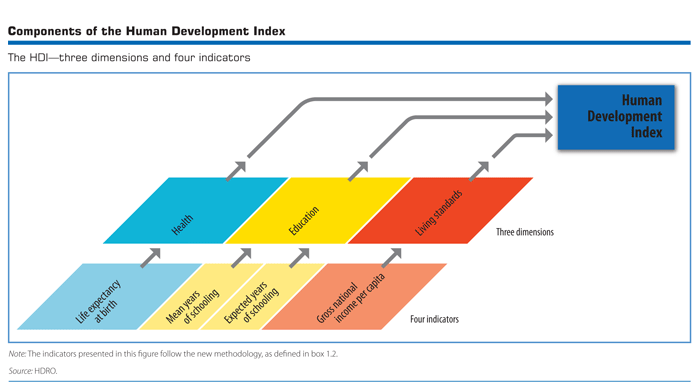 http://hdr.undp.org/en/statistics/hdi/
Brief History: IGOs
World Bank
Late 1980s/ early 1990s
Millennium Development Goals
Comprehensive Wealth Accounting
Do you turn off the water while brushing your teeth?
Tap runs ~2.5 gal/minute
 Same as drinking 80 - 2 liter bottles of soda / week
What water is better: Bottled or tap?
EPA testing
33% of bottled water w/ contaminants
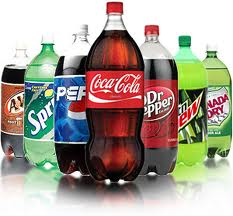 Great Plastic Garbage Patch link
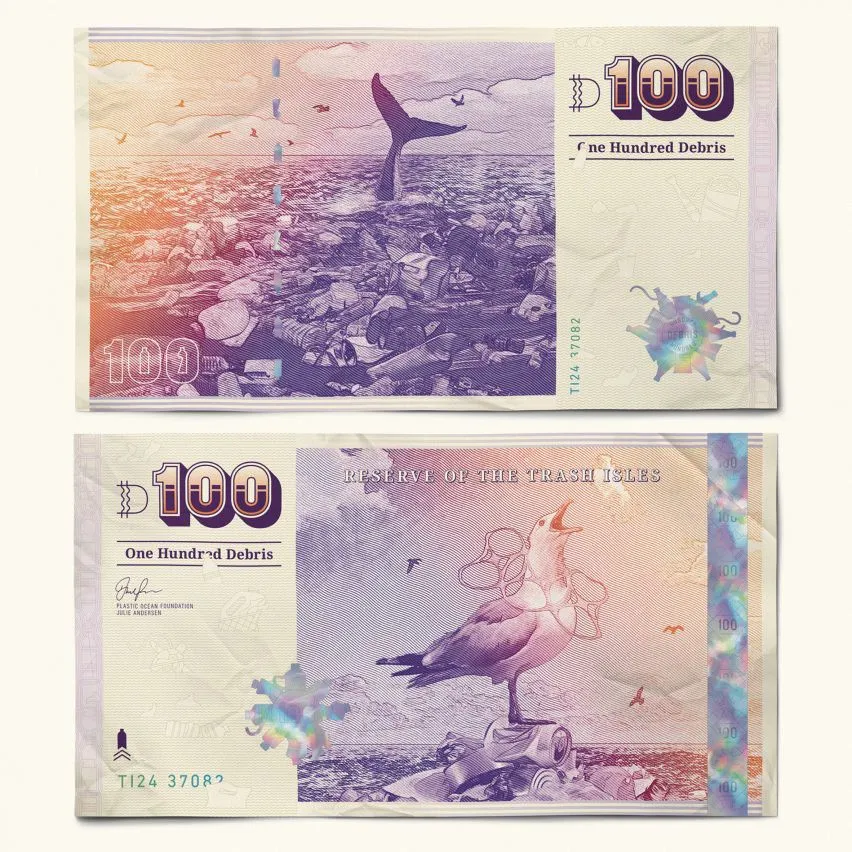 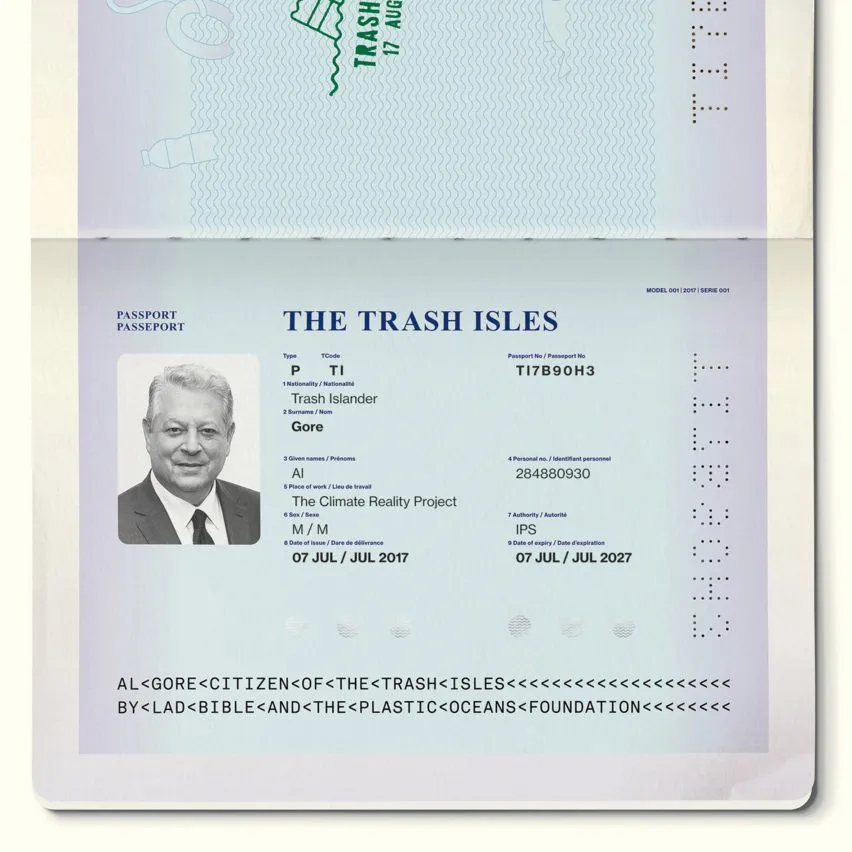 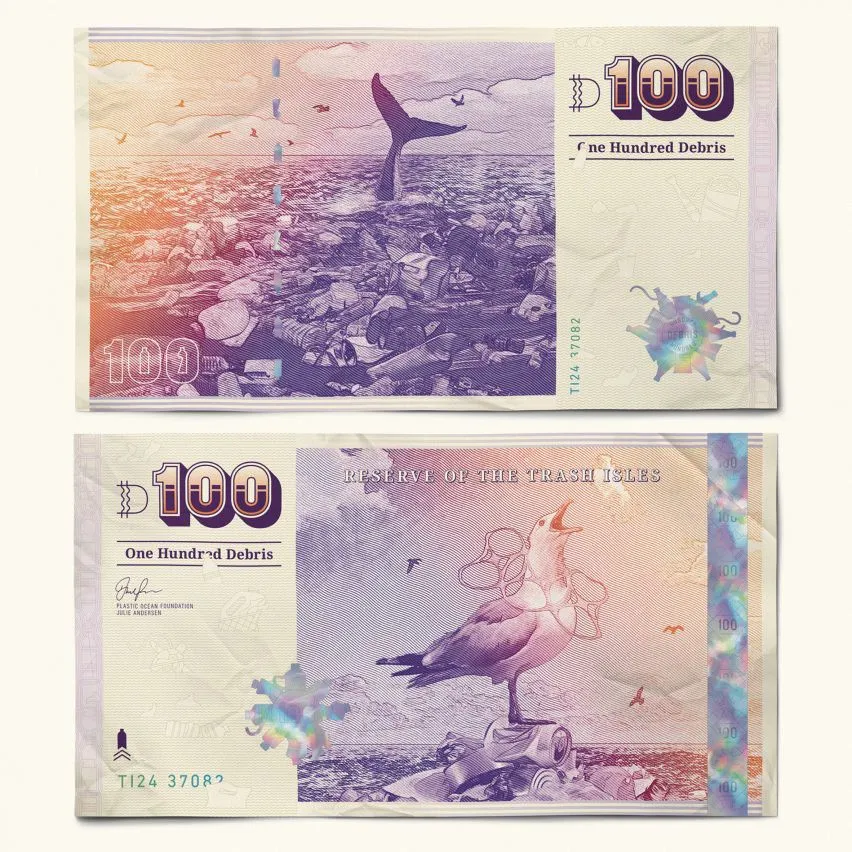 https://www.architecturaldigest.com/story/al-gore-wants-to-be-first-citizen-of-proposed-nation-made-of-floating-trash
What countries generate the most waste?
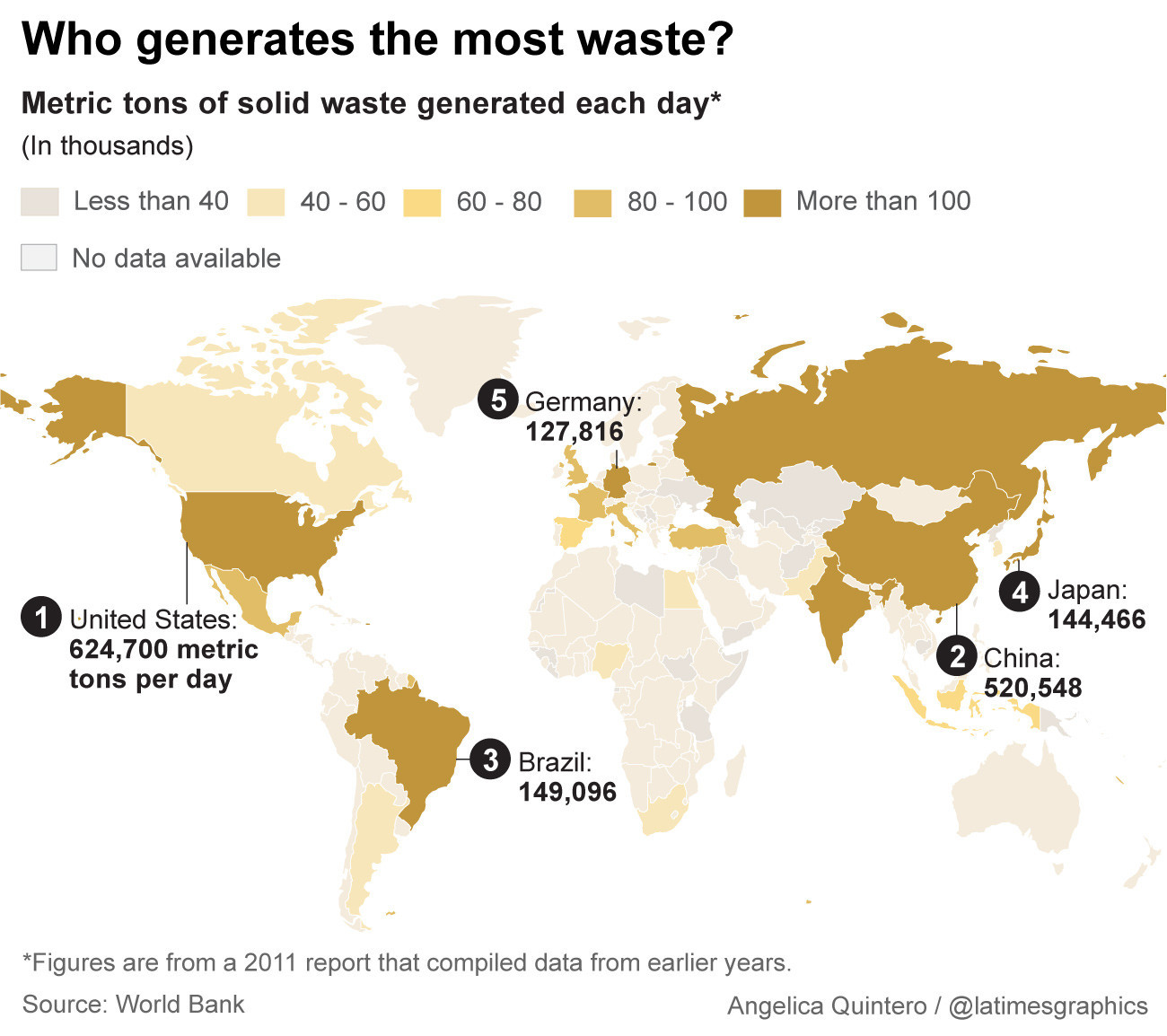 http://www.latimes.com/world/global-development/la-fg-global-trash-20160422-20160421-snap-htmlstory.html
Food Waste Facts: US
1/3 of all food produced wasted= 1.4 BT = $1 T/yr 
US = most food waste in world
In GN- 30-40% in trash = 650 apples right into garbage
In GS- getting to market, lack of proper storage
Wastes water, ag inputs, cropland, landfill space
Labeling and donation confusion
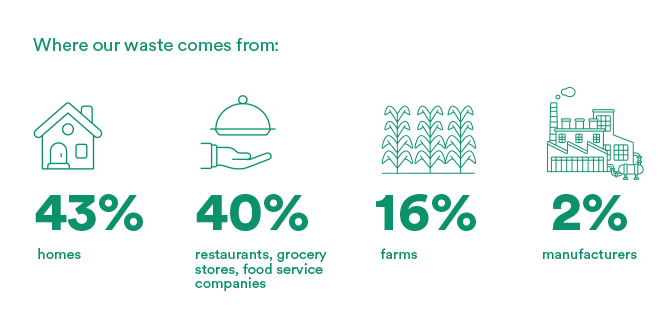 https://www.rts.com/resources/guides/food-waste-america/
Dietary Choices
Organic
Myth that it is better than conventional
Local
Myth that it is better than imported
Food miles
Reduce meat consumption
Myth that grass-fed is better for the planet
All ruminants have carbon impact
Dairy comes from them
Lots of chickens die in transport
Better for your health
Fair trade
Not a myth- it’s a better choice
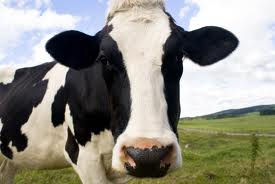 http://diaryofanutritionist.com/2010/01/21/milk-fit-for-the-cow-calf/
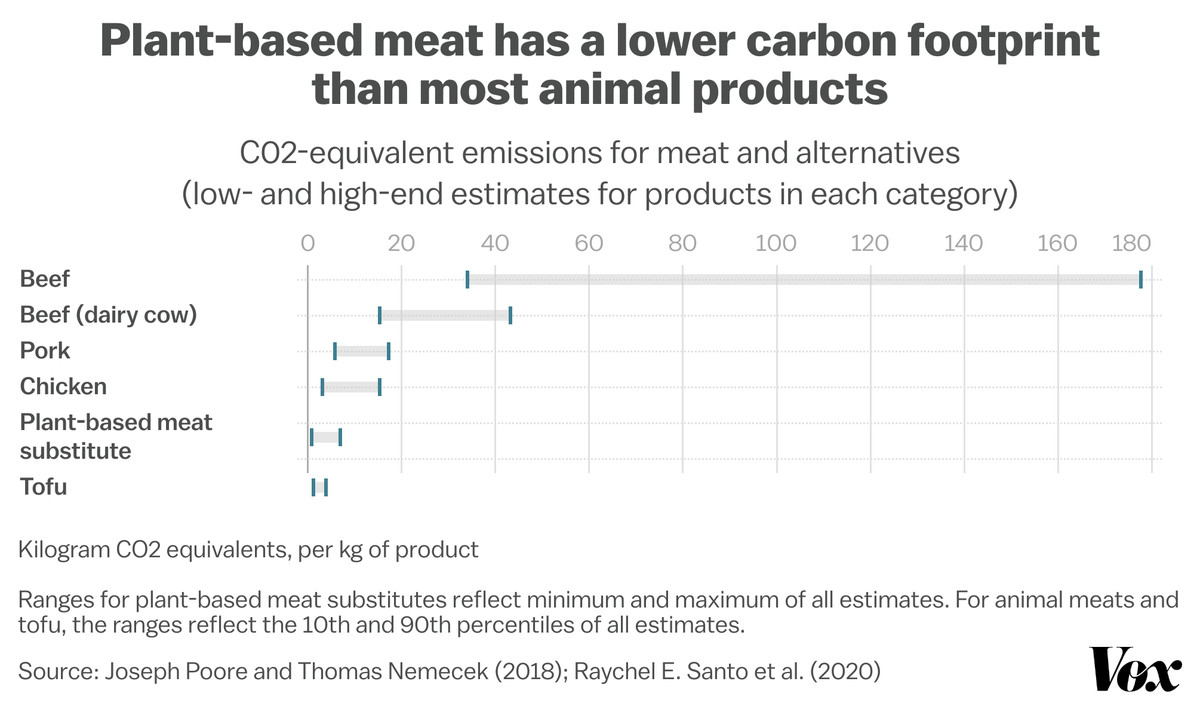 https://www.vox.com/future-perfect/22905381/meat-dairy-eggs-climate-change-emissions-rewilding
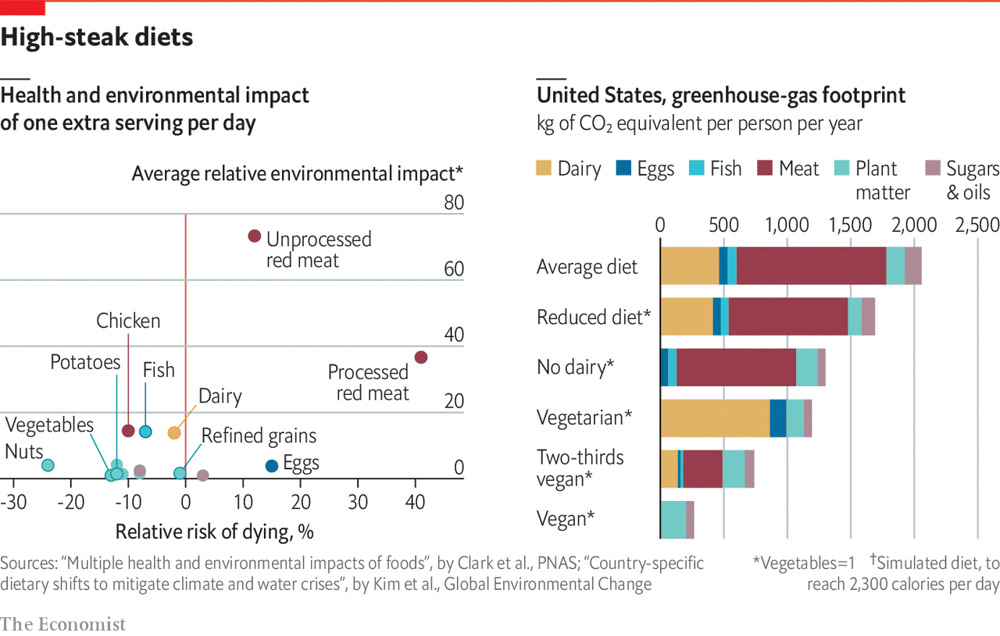 https://www.economist.com/graphic-detail/2019/11/15/how-much-would-giving-up-meat-help-the-environment
Eat Bugs!
Entomophagy
UN-backed
Efficient source of protein 
Steady food supply
Ick! Factor
¤
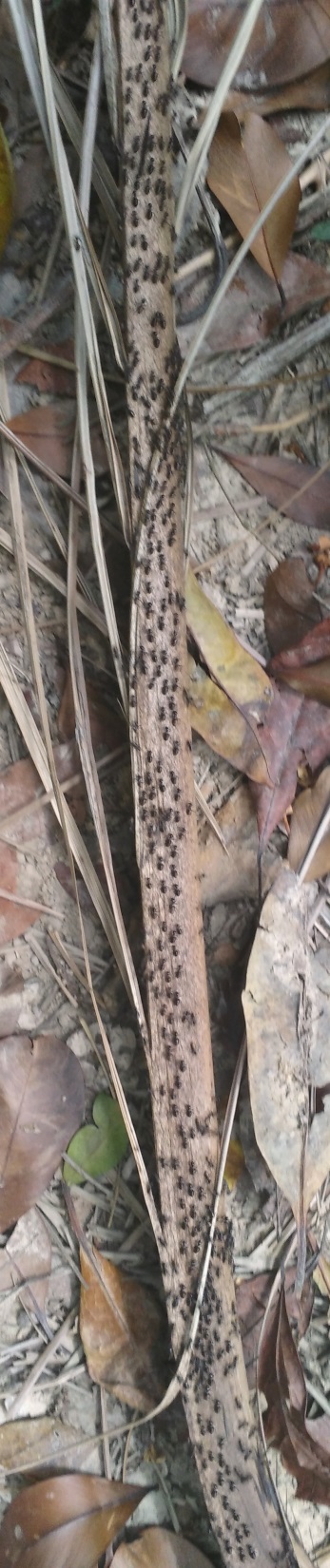 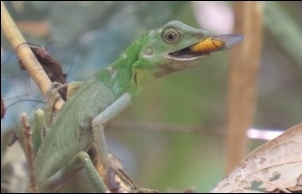 Marine Protected Areas
Economic
Commercial pressure
Other states, MNCs
Lack of resources in Indonesia 

Env.
Overfishing
Deforestation pollution 
Threatens biodiversity
Climate change

IL
Enforcing MPA policies
Req. cooperation
WWF- NGO
Regional states
Fishing states
¤
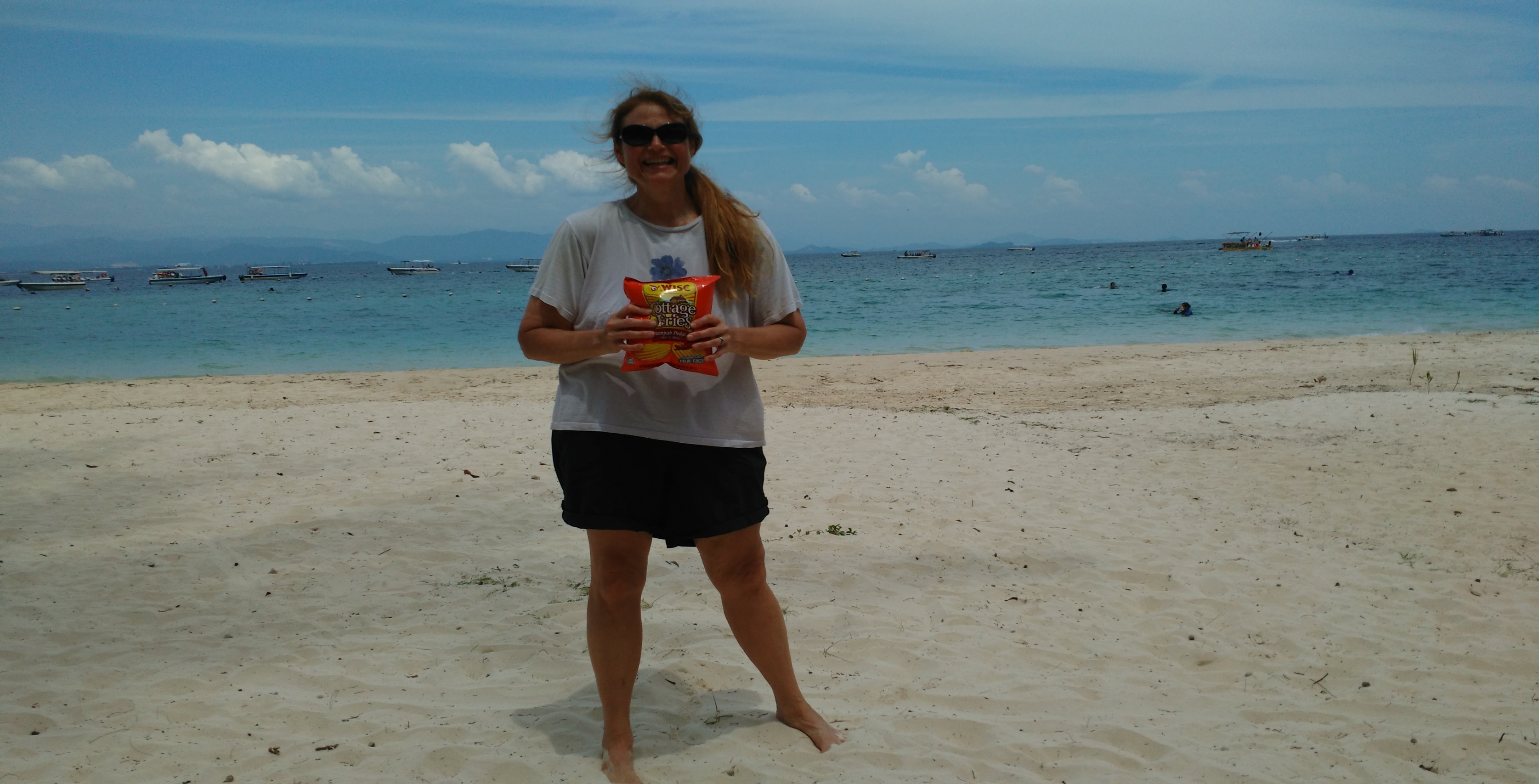 The Future
Approaches
‘Band-Aid’ solution
Cooperation & conservation
Self-interested actors
Climate change = #1 concern
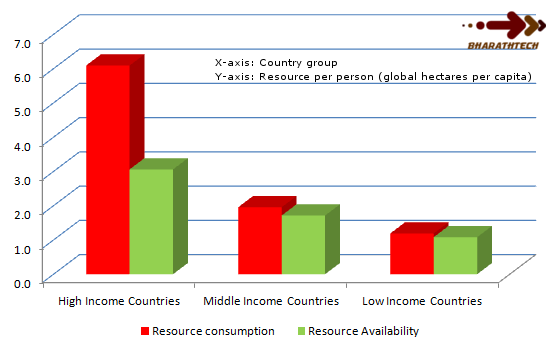 -Resource usage is unsustainable
-Humans are depleting resources too quickly
http://www.bharathtech.com/2012_02_01_archive.html
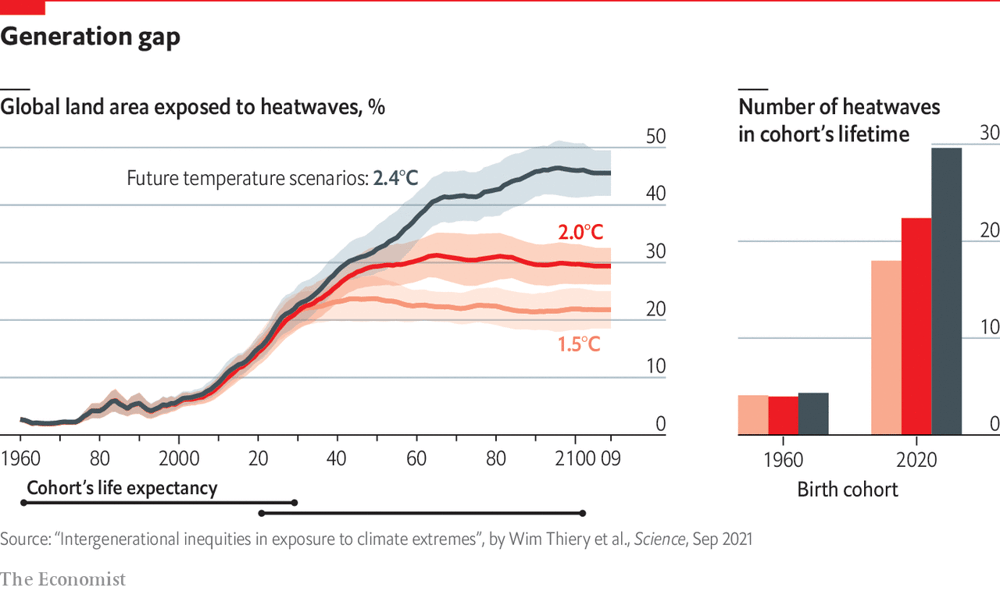 https://www.economist.com/graphic-detail/2021/09/28/children-born-today-are-likely-to-face-seven-times-more-extreme-weather-events-than-their-grandparents
Glacial Melting
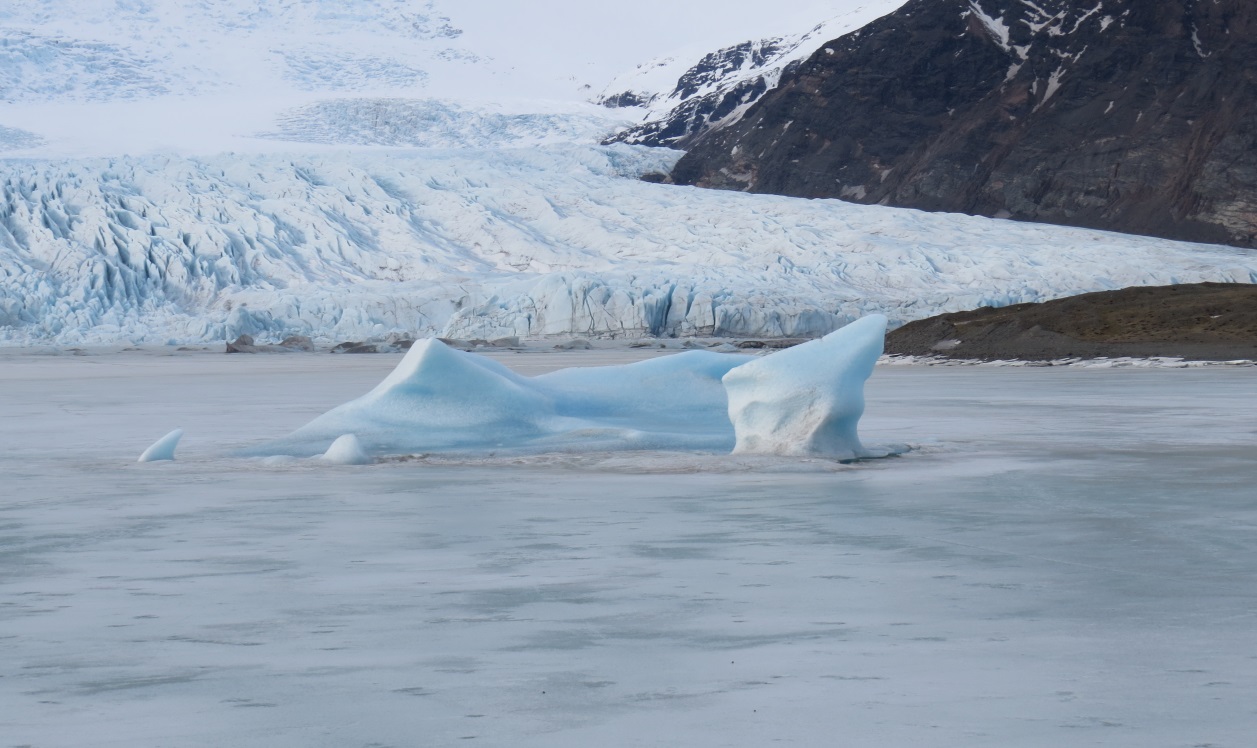 Antarctic Sea-Ice Extent
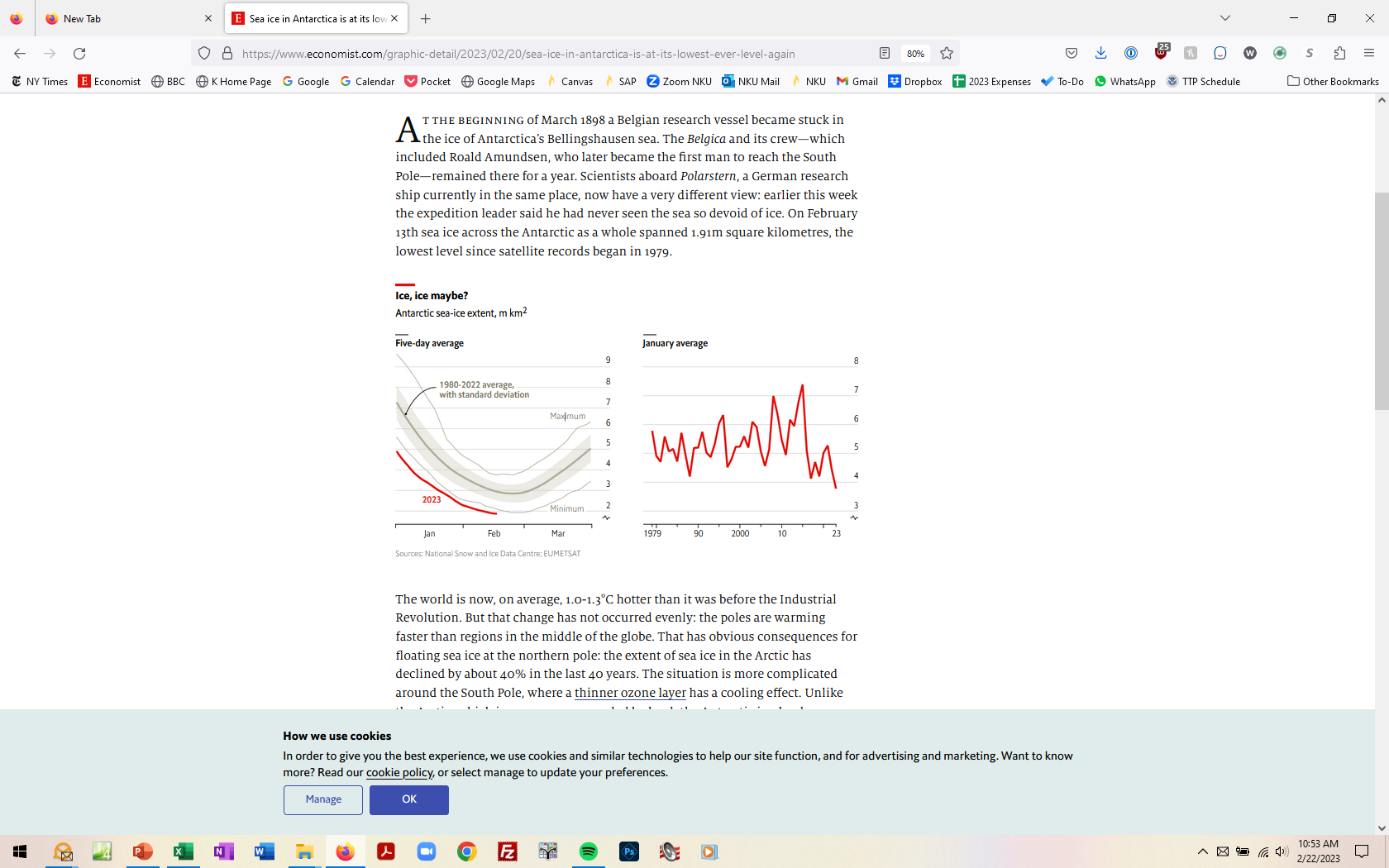 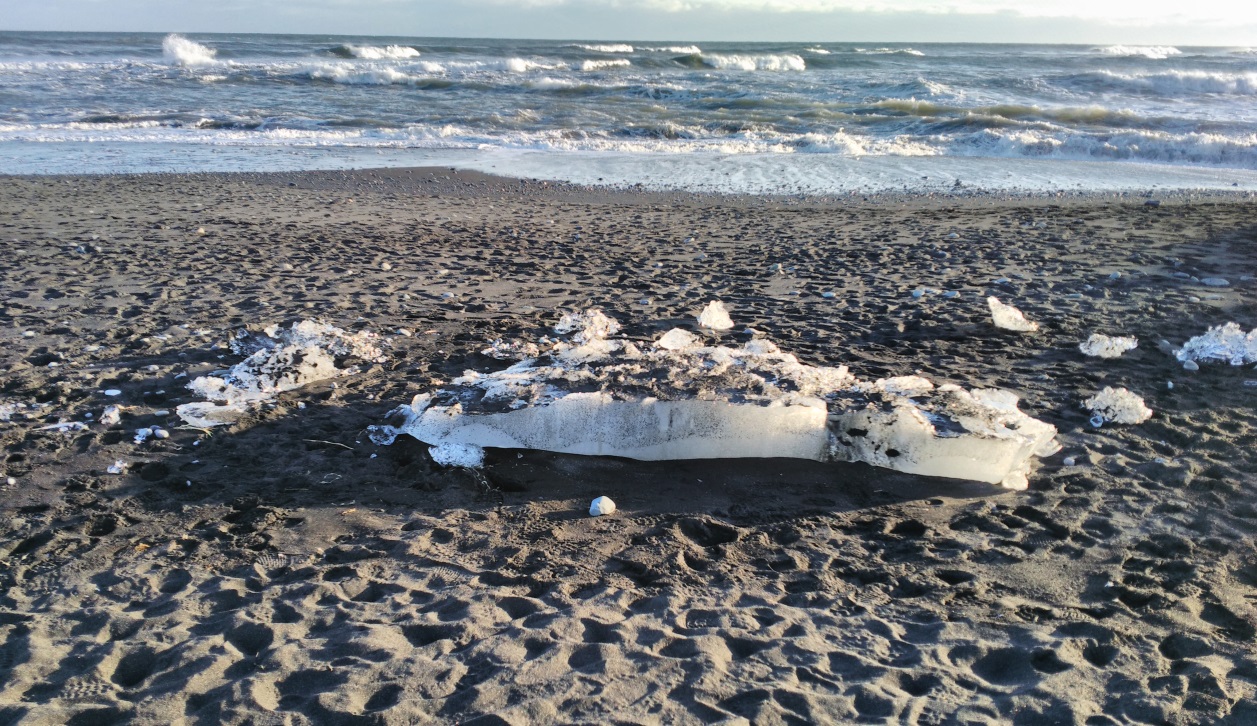 https://www.economist.com/graphic-detail/2023/02/20/sea-ice-in-antarctica-is-at-its-lowest-ever-level-again
The Future
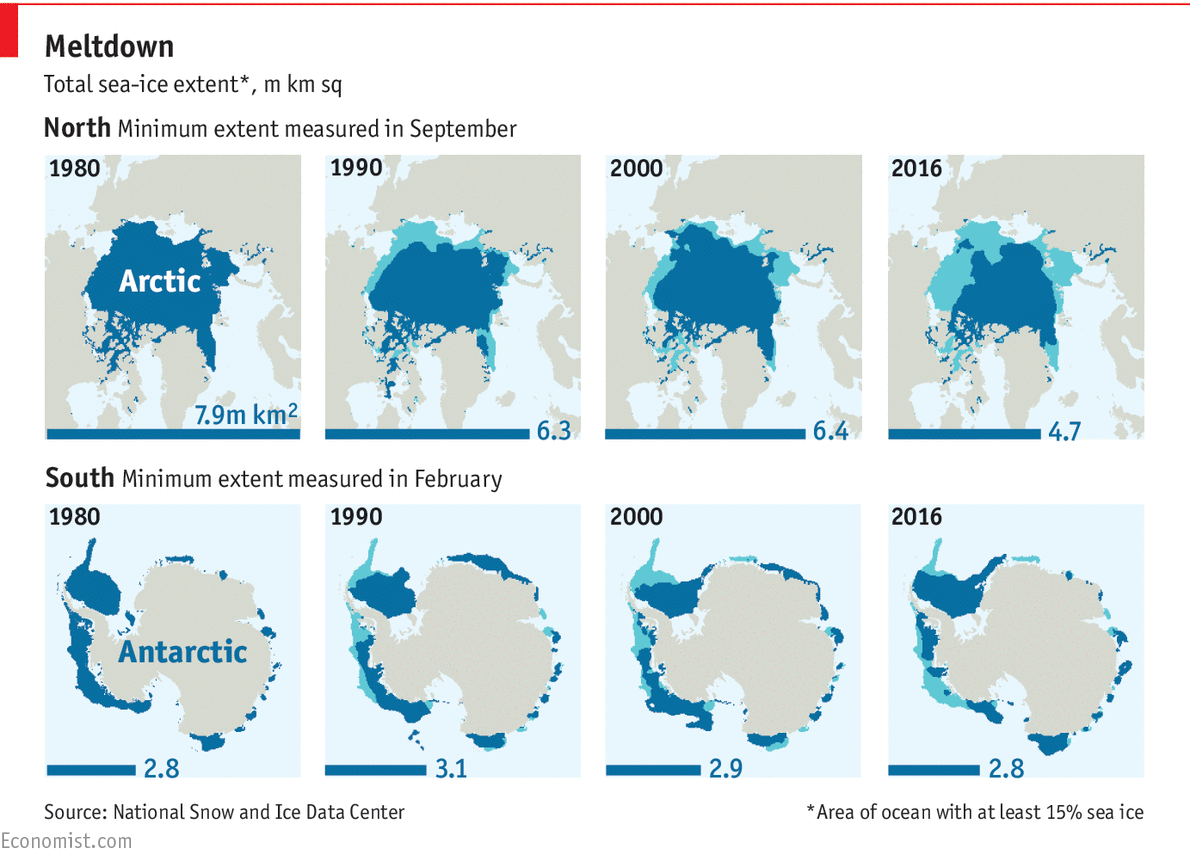 http://www.economist.com/blogs/graphicdetail/2016/11/daily-chart14?cid1=cust%2Fddnew%2Fn%2Fn%2Fn%2F20161123n%2Fowned%2Fn%2Fn%2Fnwl%2Fn%2Fn%2FNA%2F8198389%2Femail&etear=dailydispatch
How many single-use, disposable items do you use yesterday?
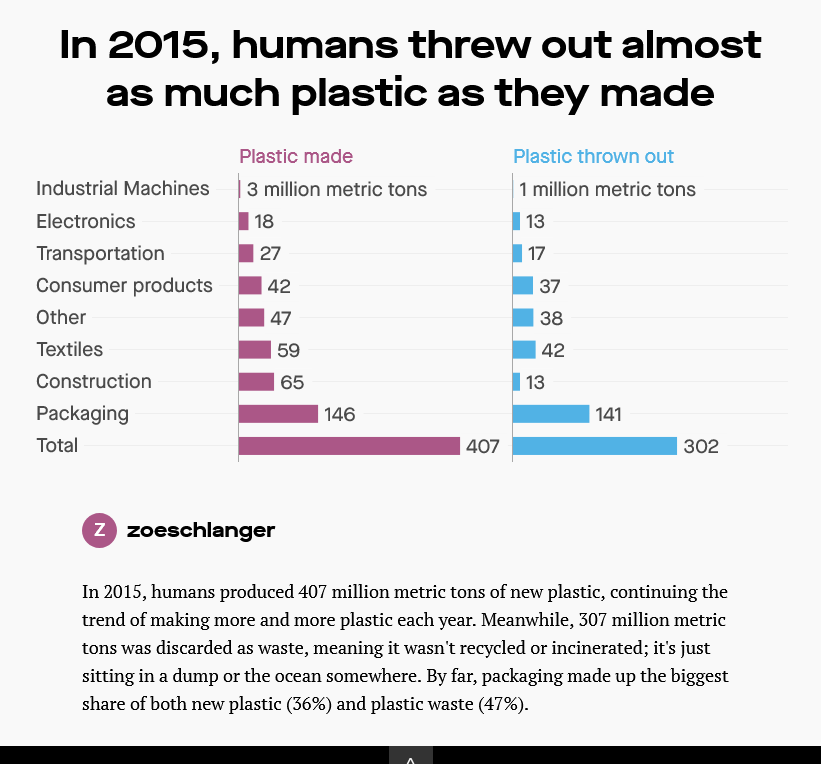 https://theatlas.com/charts/SyPmBlTSZ
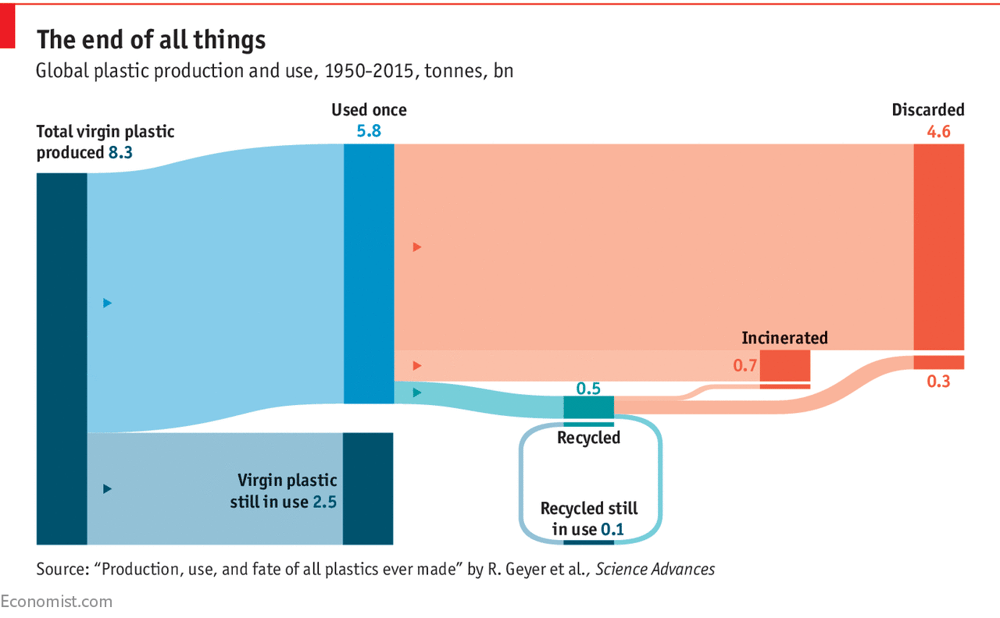 https://www.economist.com/graphic-detail/2018/03/06/only-9-of-the-worlds-plastic-is-recycled
Your Impact on the Future
Personal consumption choices
Consumer goods
Source of products
Food
Waste link
Reduce, reuse, repair, repurpose v. recycle
Self-interests v. future survival
¤
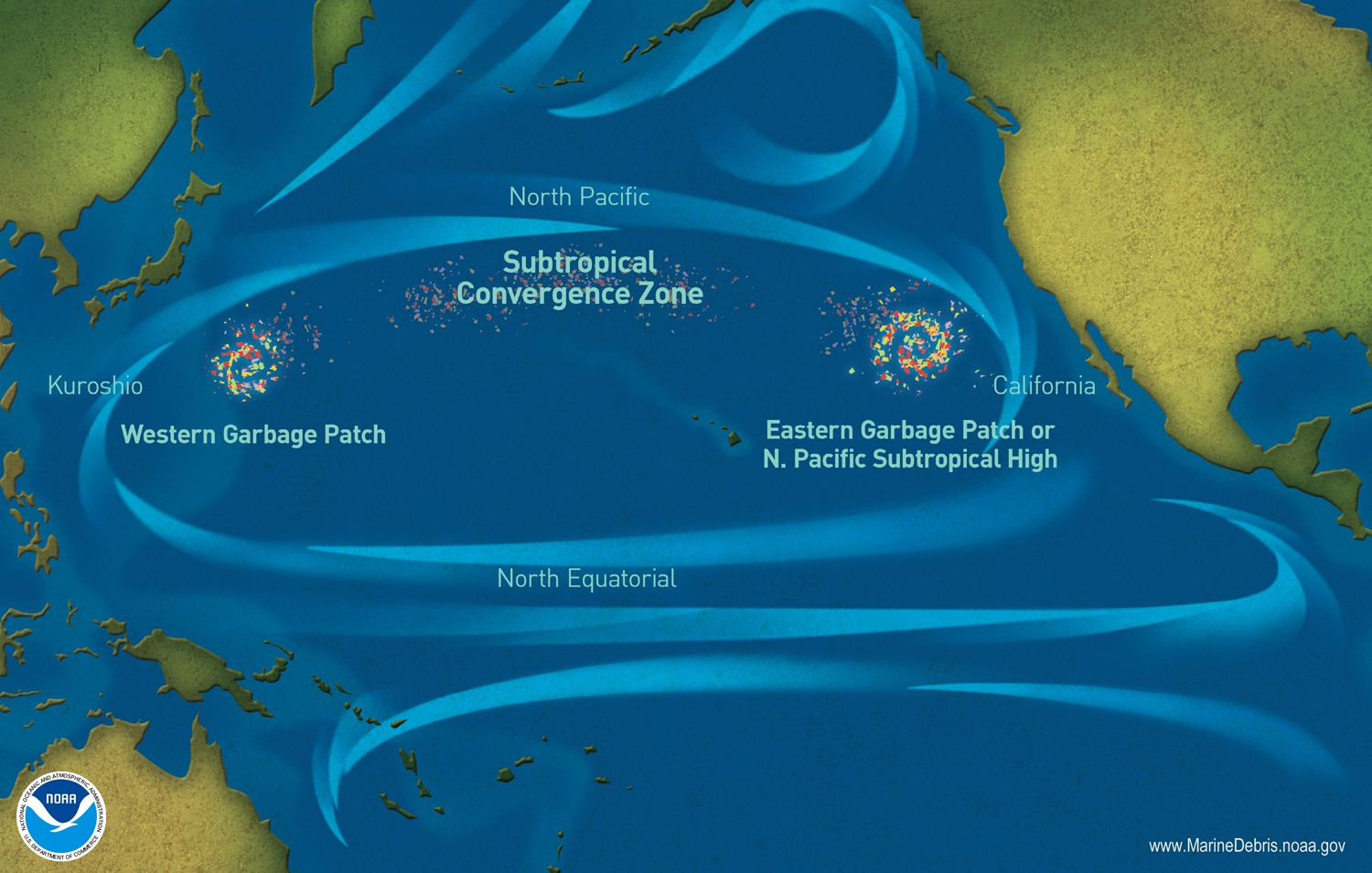 Environment Recap
Collective good
Multifaceted, transnational issue
Recent int’l interest
Main actors
Personal consumption choices
‘Low-hanging fruit’ changes
Self-interests v. future survival
Need for int’l cooperation v. st. sovereignty
¤